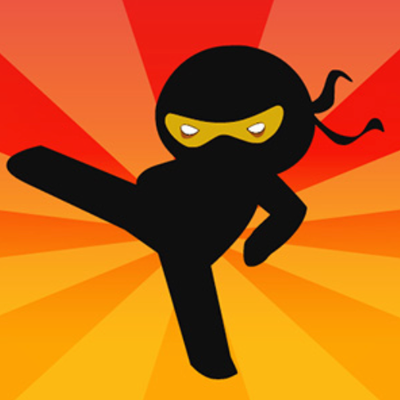 Word of the Day
incriminated
Clap Syllables
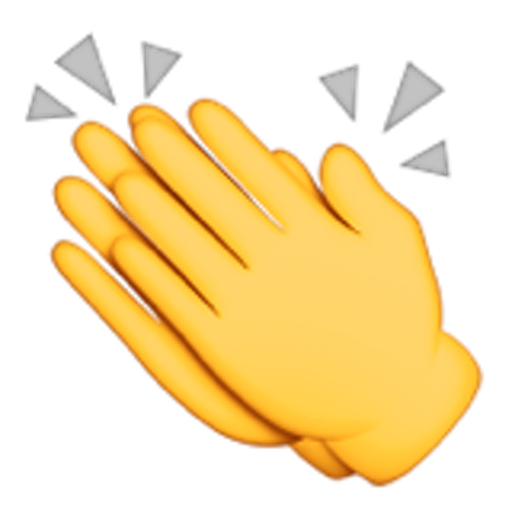 in / crim / in / a / ted
Definition and word class
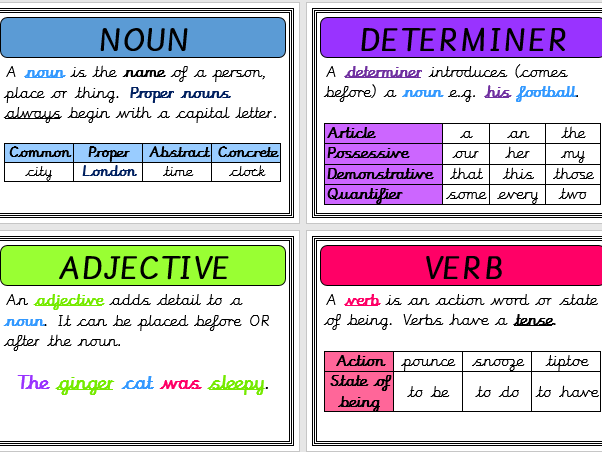 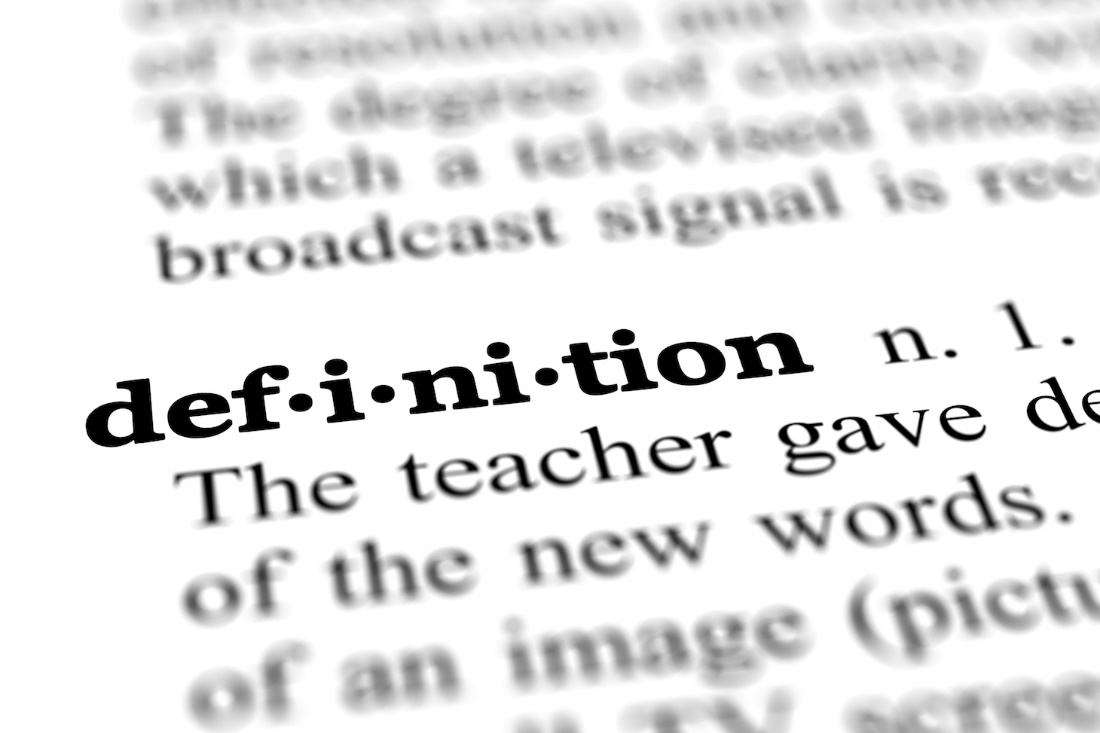 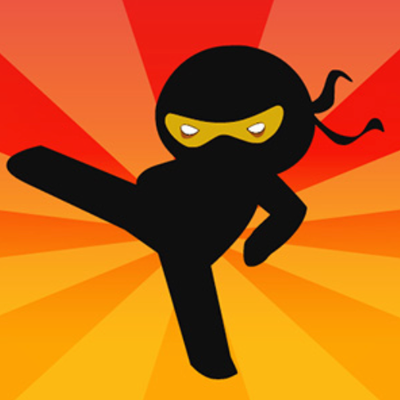 Word of the Day
incriminated : (verb) if something incriminates you, it suggests you are involved in a crime
Write 3 timesincriminated           incriminated           incriminated
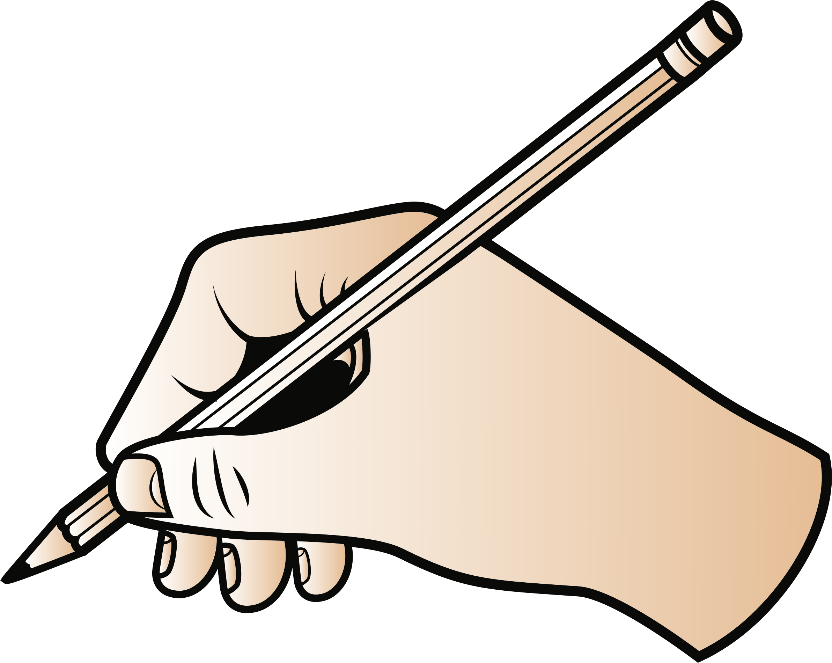 Speed write for 1 minute!incriminated
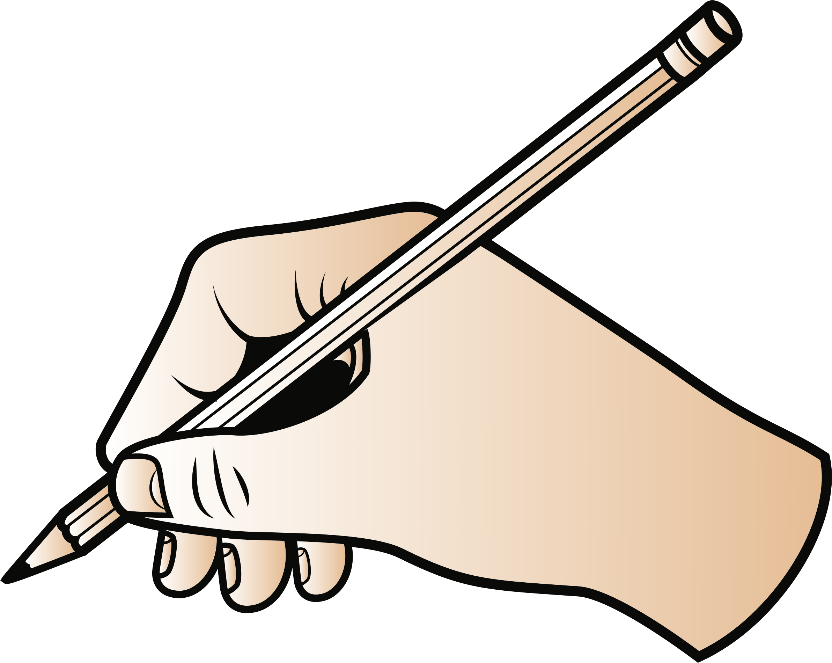 Exemplar Sentence
With the evidence mounting against him, there was no doubt that he was incriminated in the crime; however Sherlock Holmes still felt uneasy – was this a little too convenient?
Oral Creation and Rehearsal
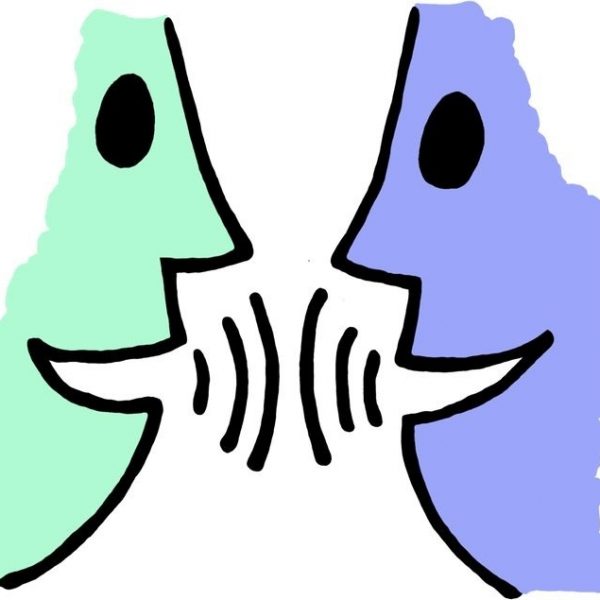 Orally share, edit and improve
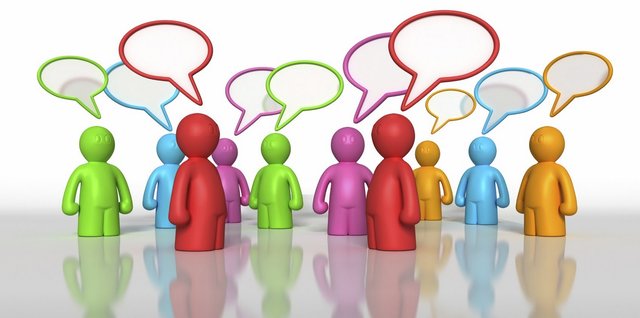 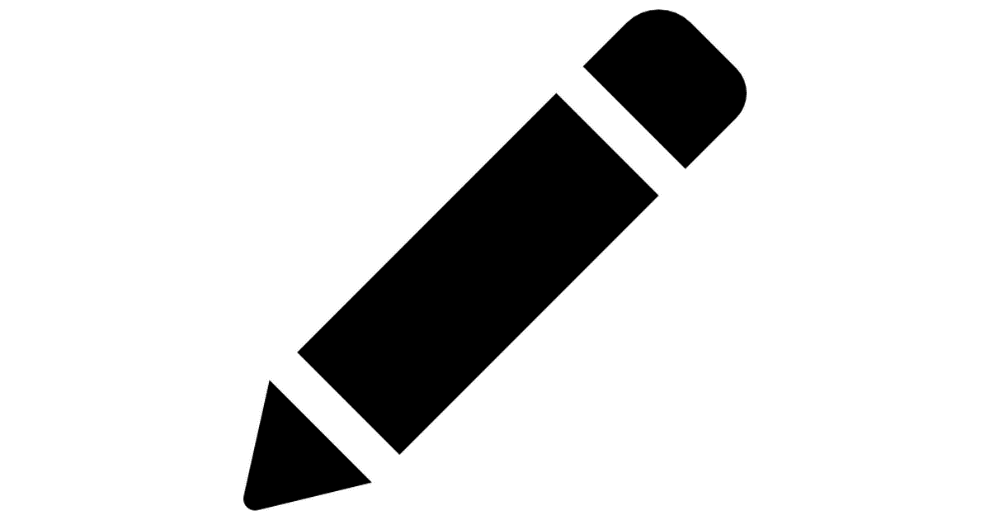 Write
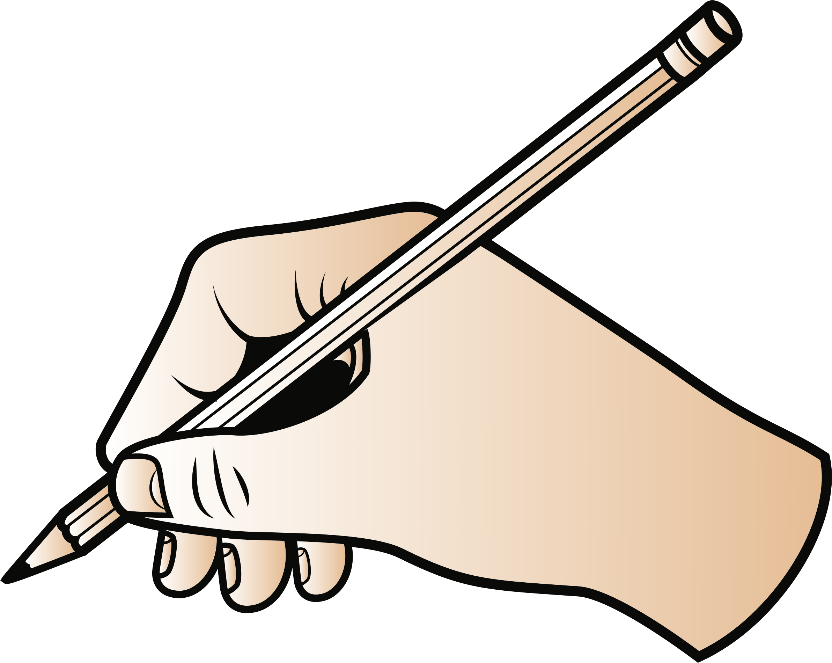 Share, edit and celebrate!
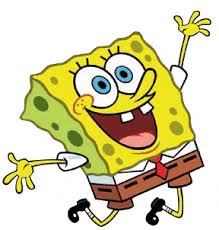 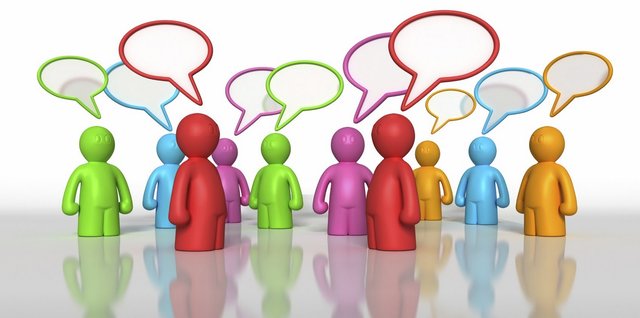 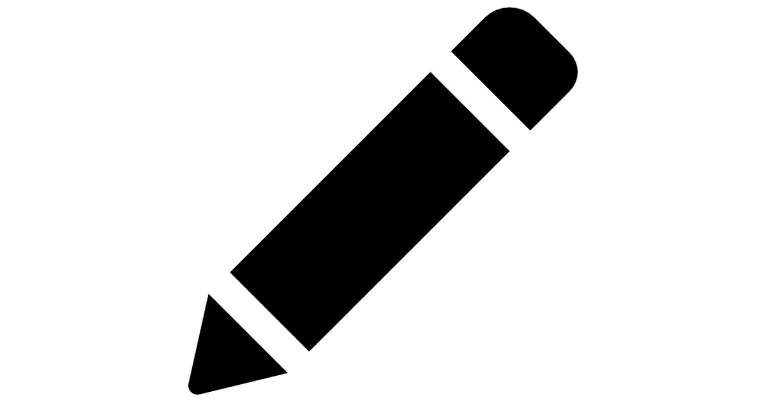